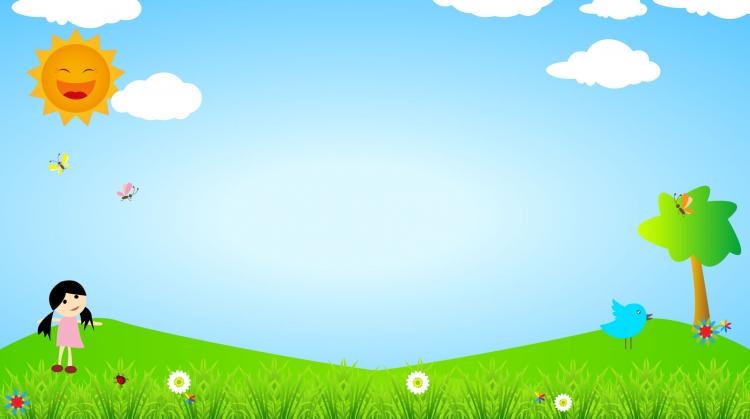 TRƯỜNG MẦM NON VƯỜN HỒNG QUẬN 8
NỘI DUNG HỌC NGÀY THỨ HAI (13/04/2020)
GIÁO DỤC KỸ NĂNG SỐNG
 “Hướng dẫn trẻ rửa tay 6 bước”
(Xem clip)
LỚP CHỒI 1 (4-5 tuổi)